This presentation is best viewed in Power Point Slide Show presentation mode
Wayne Morgan
Pure I/OInformation and Operations Integration
WWTP’s move into the age of the IIoT
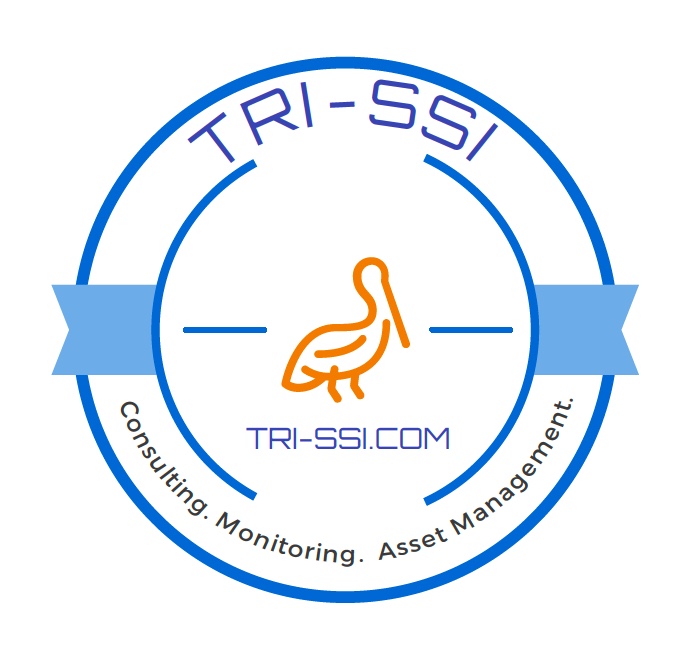 This presentation was given at the 2018 
Georgia Rural Water Association Conference
In Helen, GA. 
Permissions were given by those involved and certain names have been removed intentionally.
VR
Kind of a 
VIRTUAL REALITY
Assurance in the age of the 
IIoT
The Internet of things is the network of physical devices, vehicles, pumps, motors, and other items embedded with electronics, software, sensors, actuators, and HUMAN connectivity which enables these things to connect, collect and exchange data
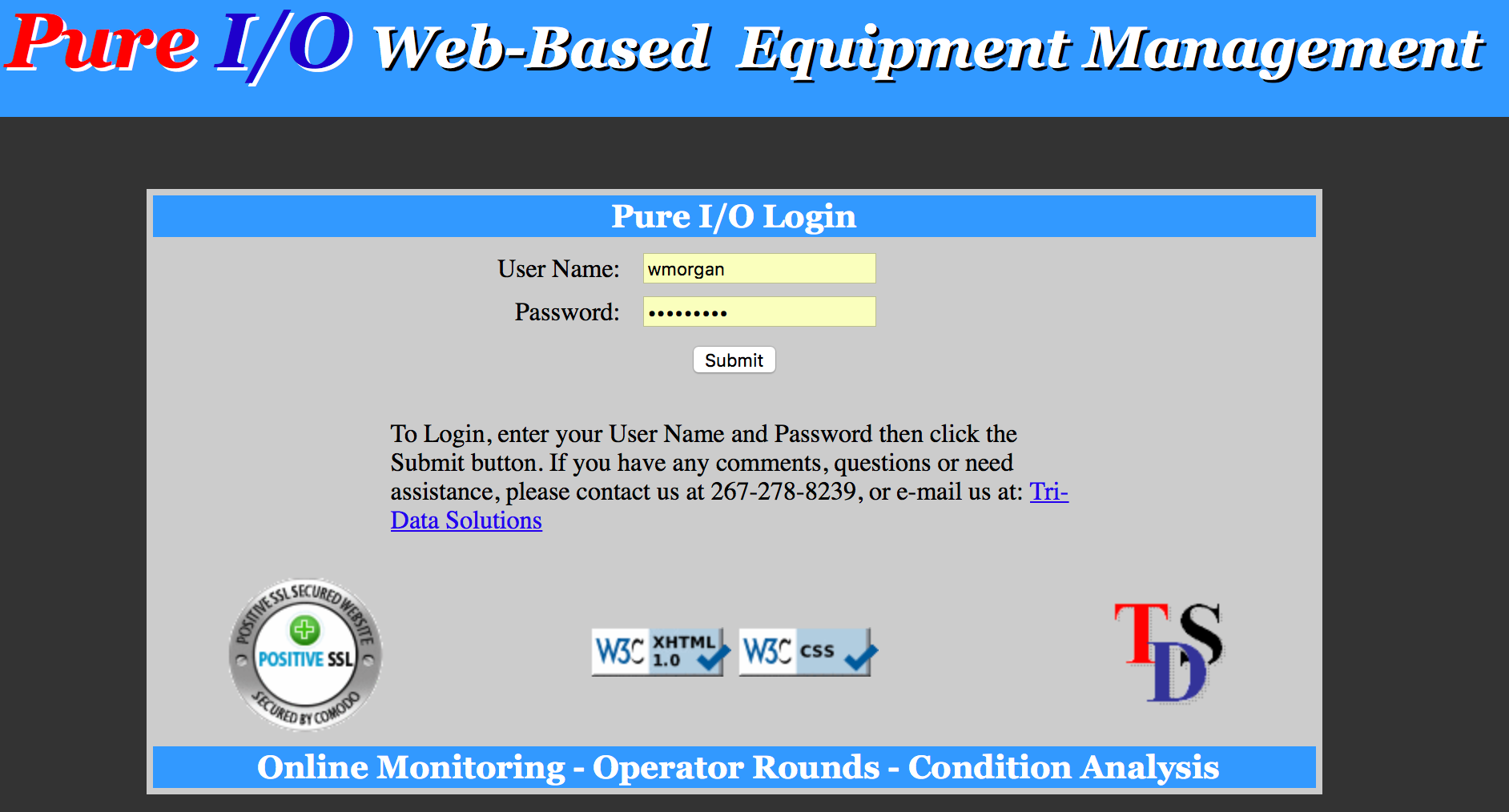 [Speaker Notes: `]
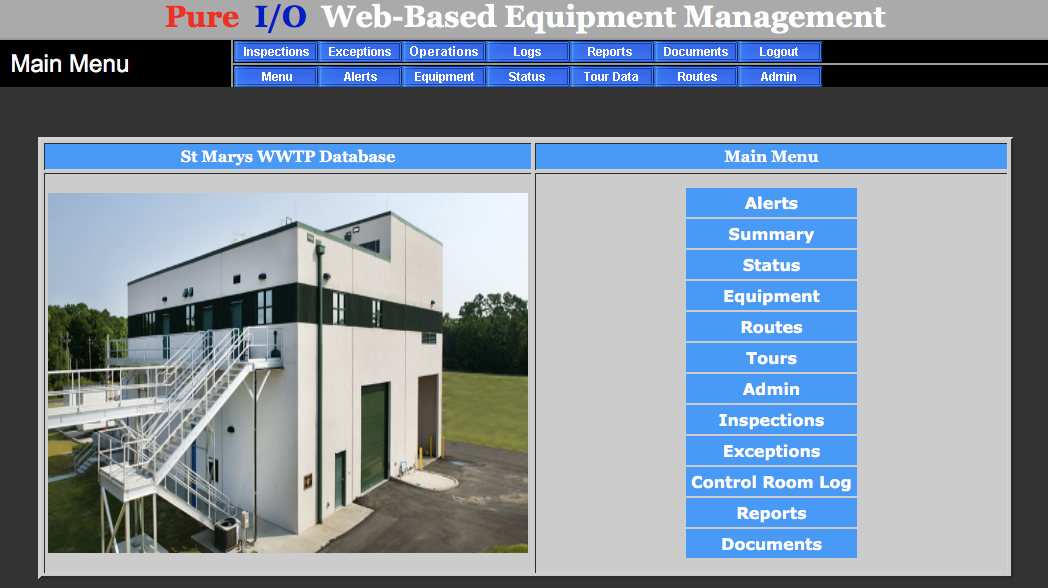 PURE I/O supports Operational Compliance
Sign-In using PURE
Safety Briefings in PURE
Environmental Inspections
Equipment Inspections
Operational Log Entries
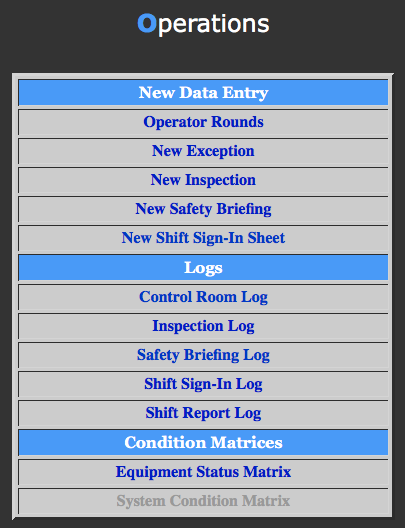 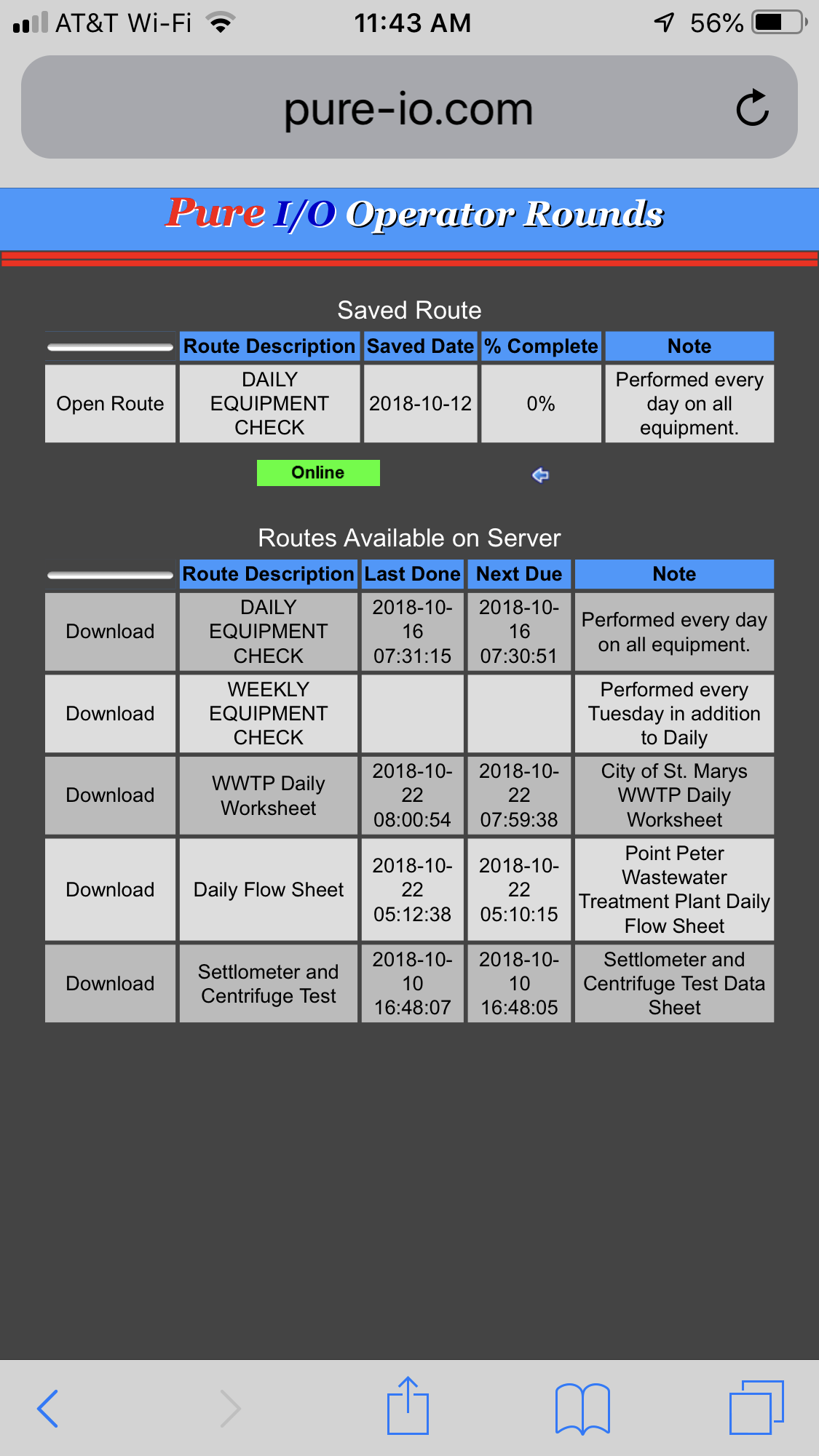 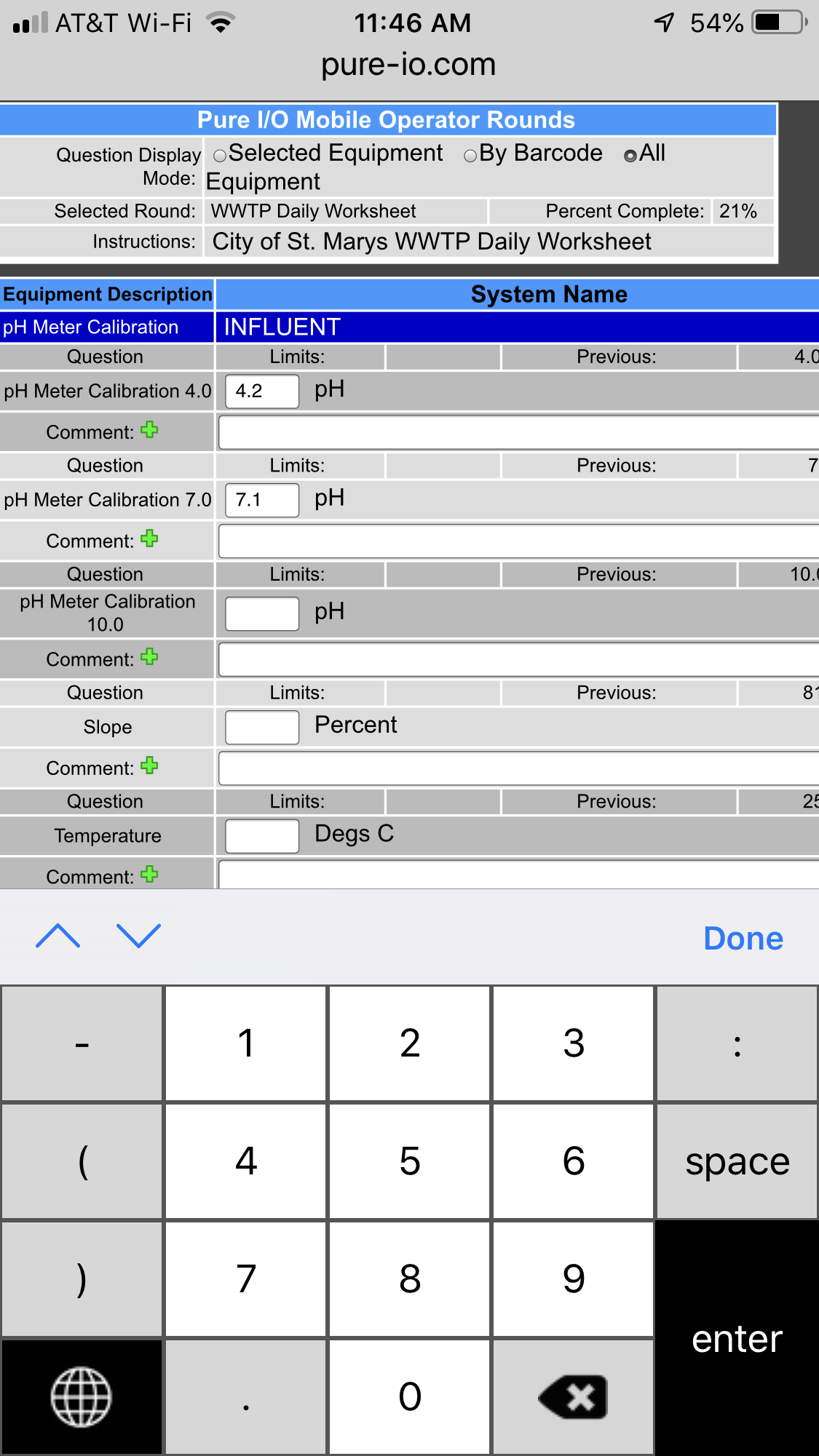 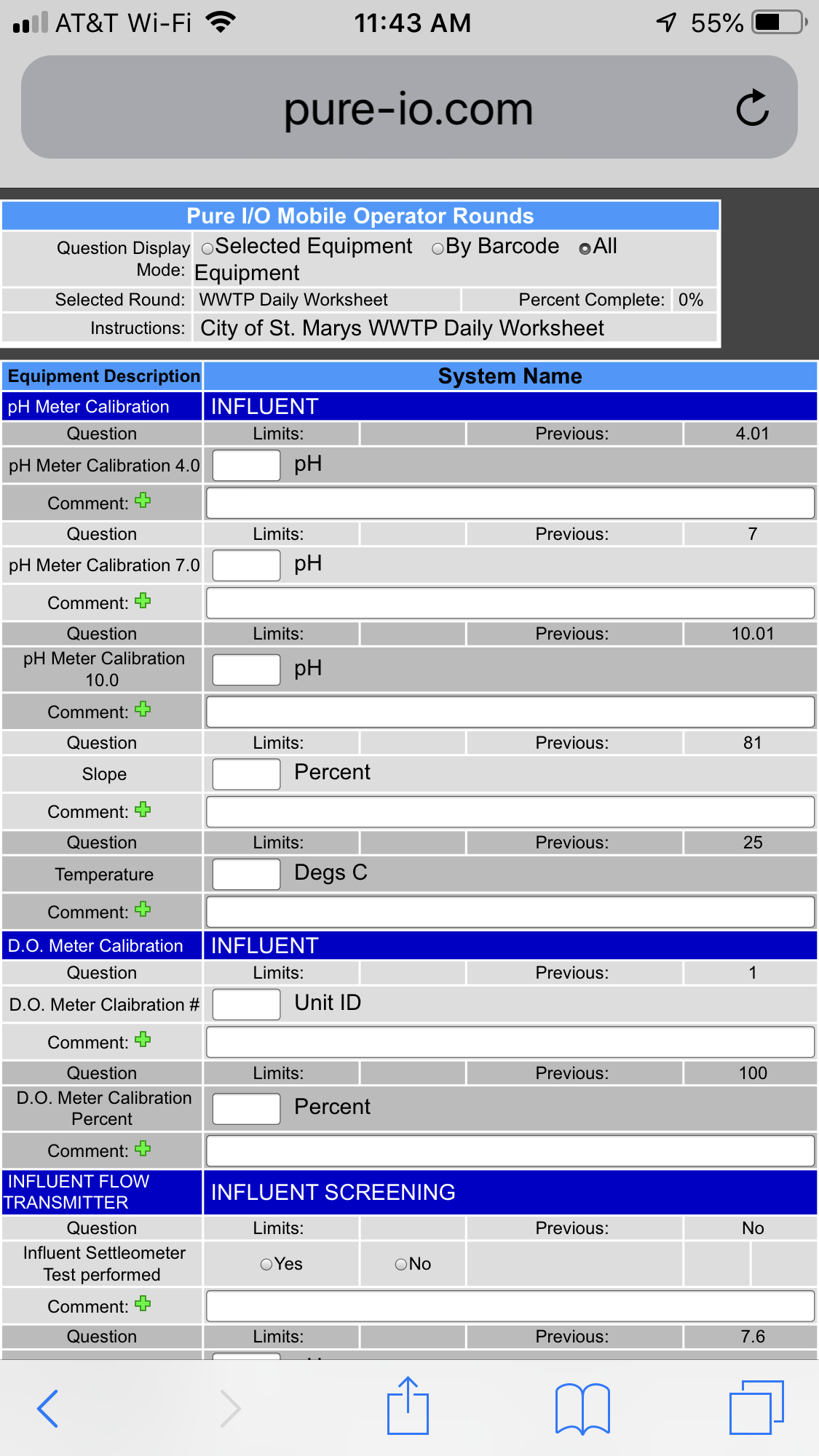 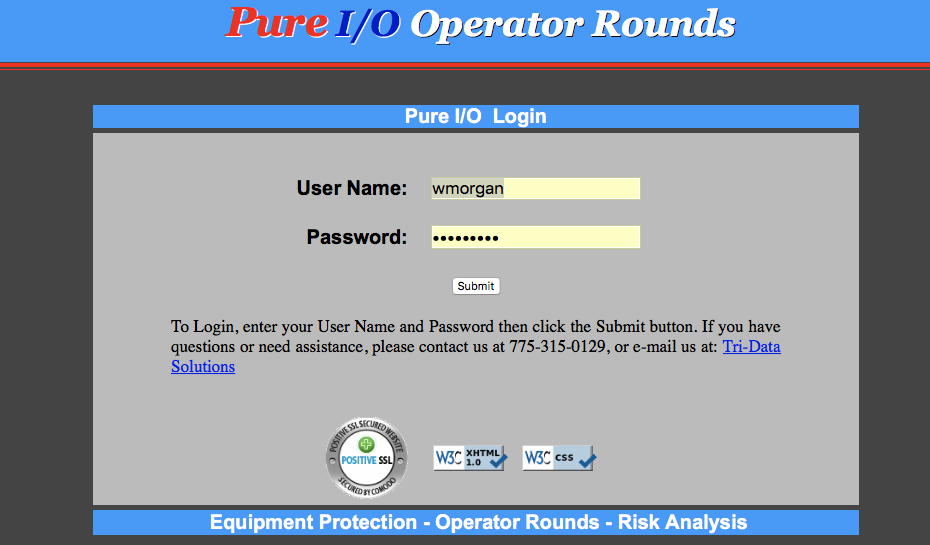 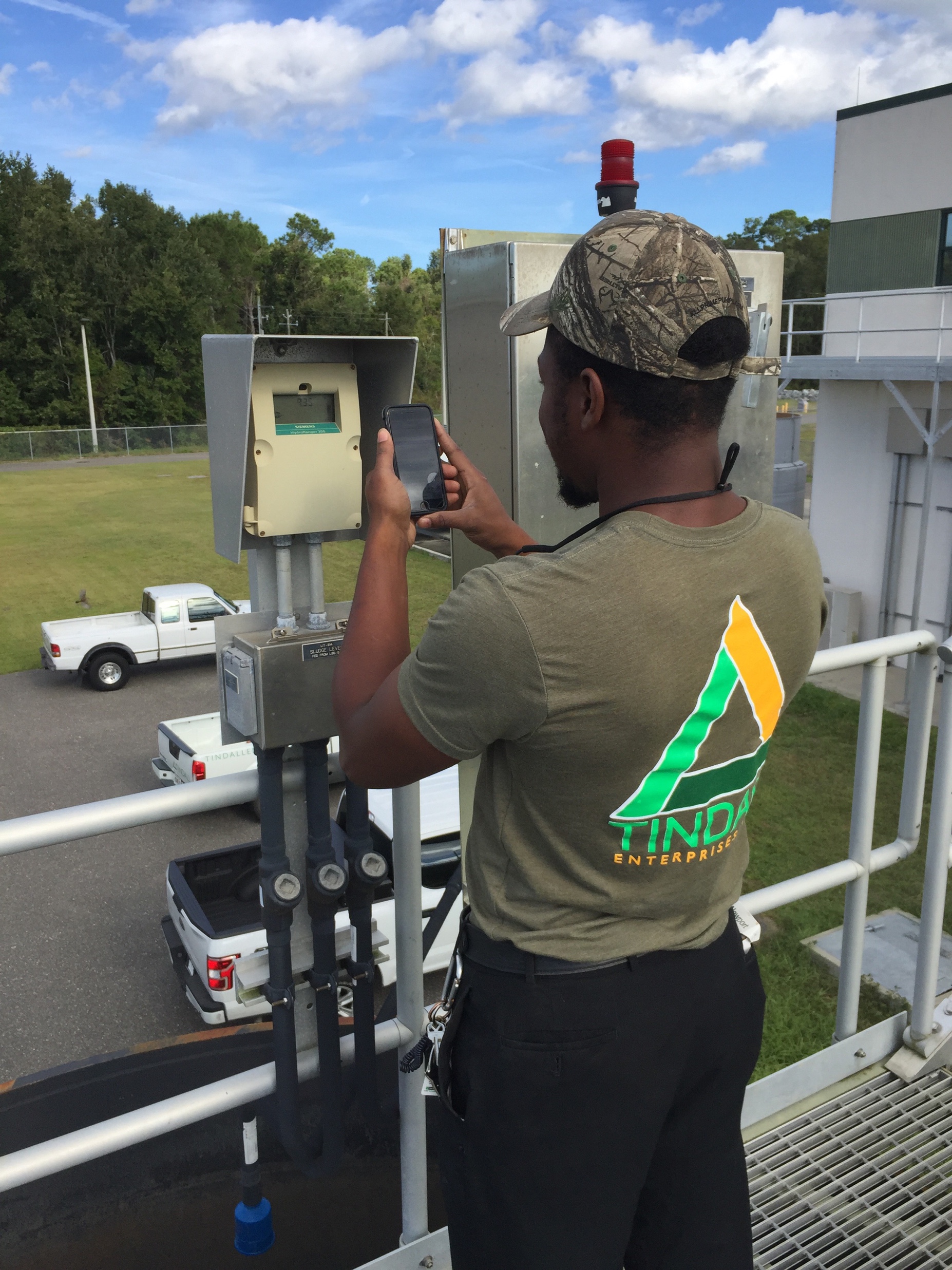 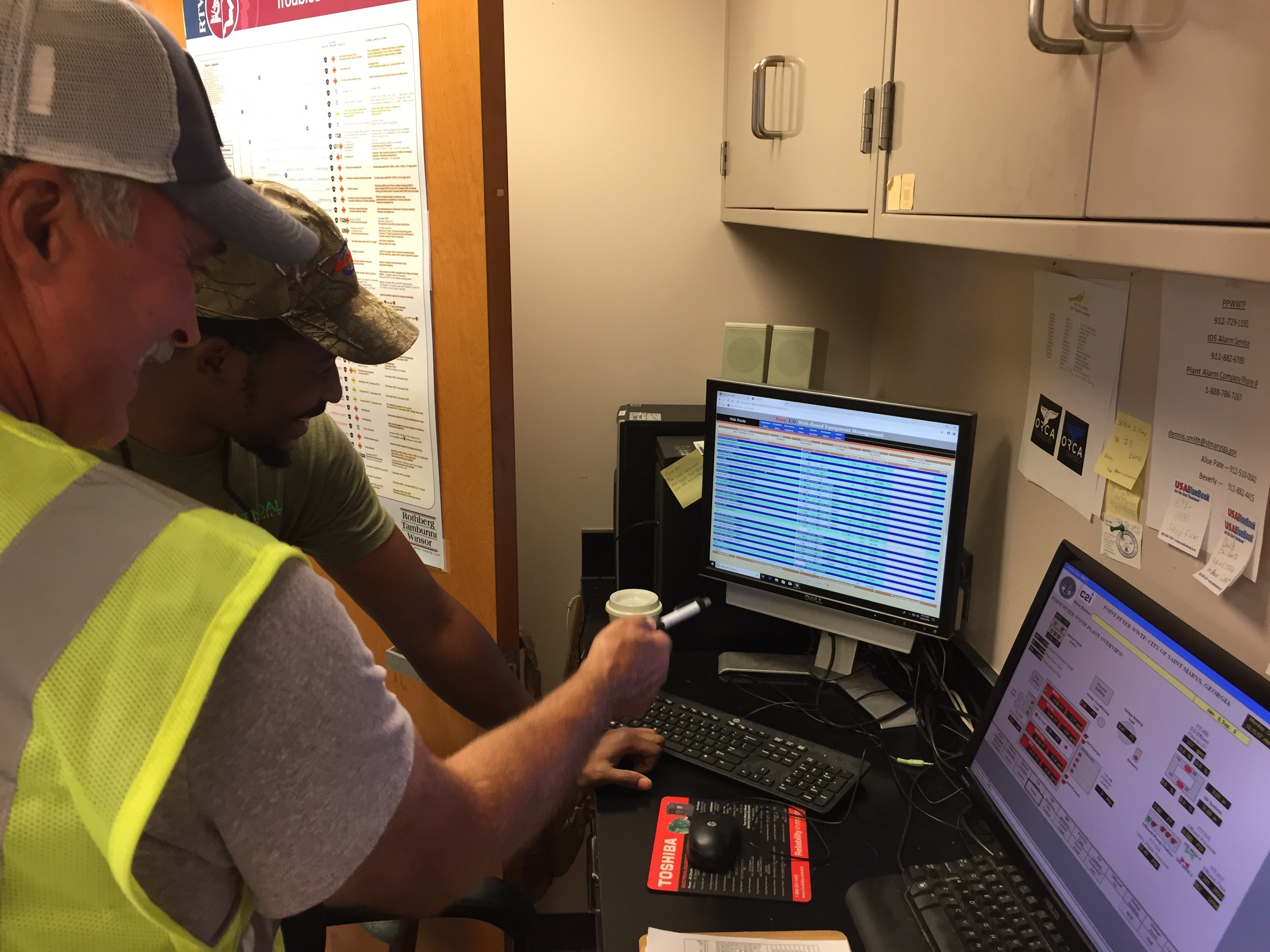 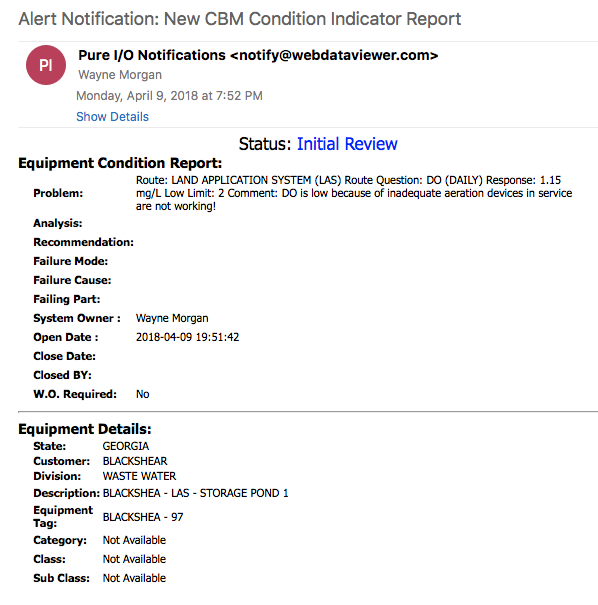 Email Notifications on Exceptions or Concerns

Gives brief description of Concern

System/Asset Owner

Shows the Customer and Division

Tells the “What and Where”
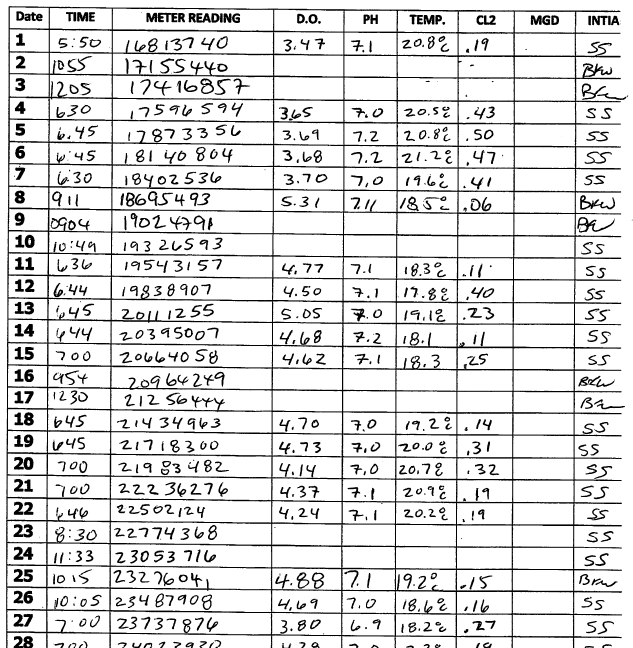 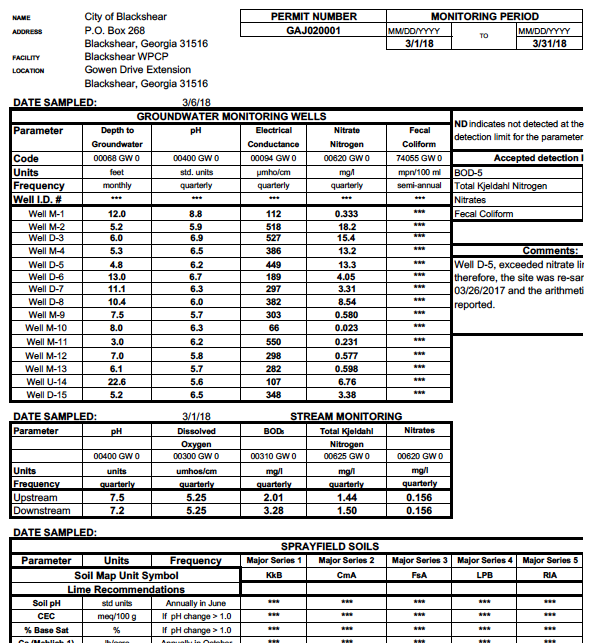 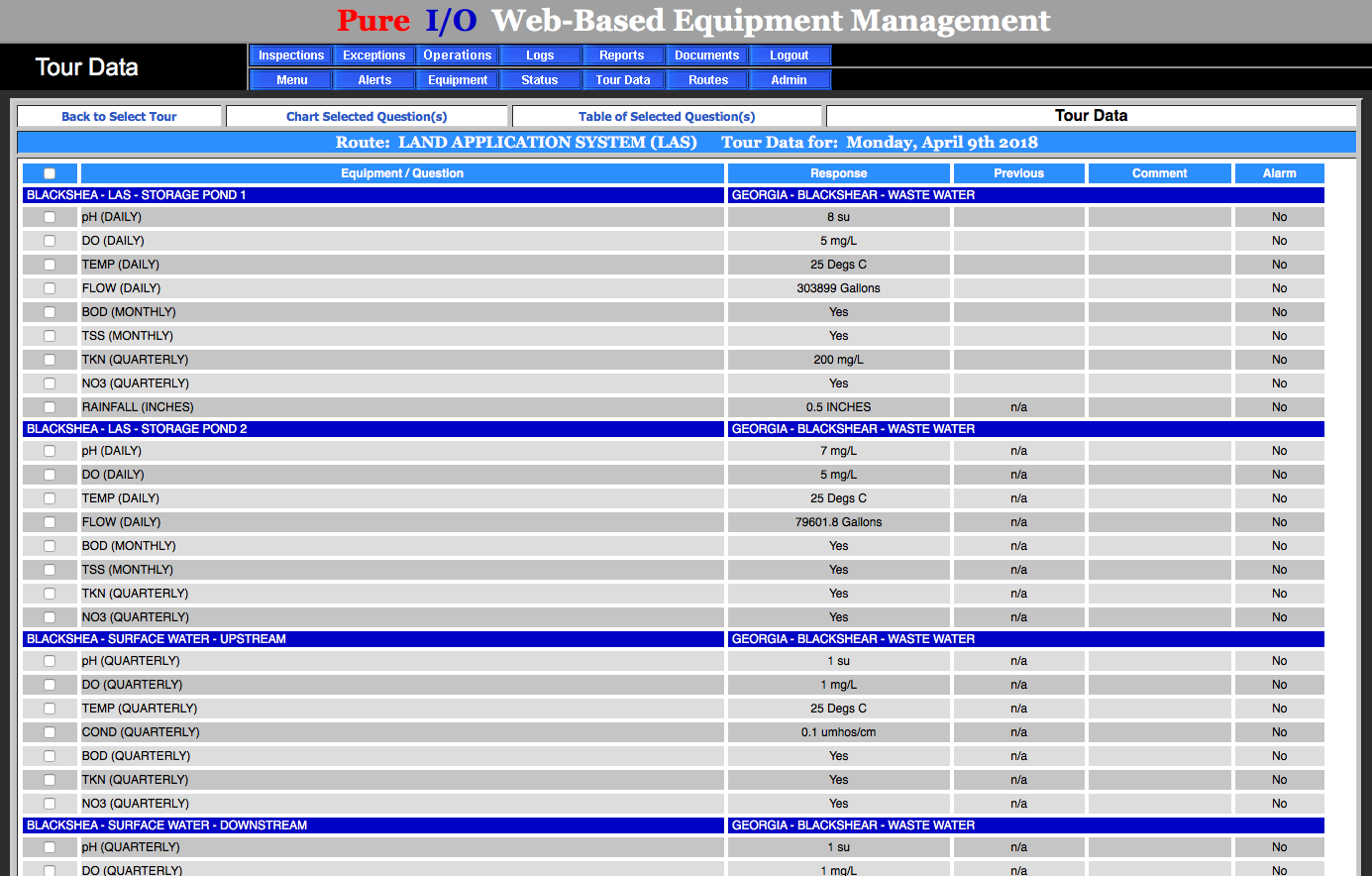 Names Removed
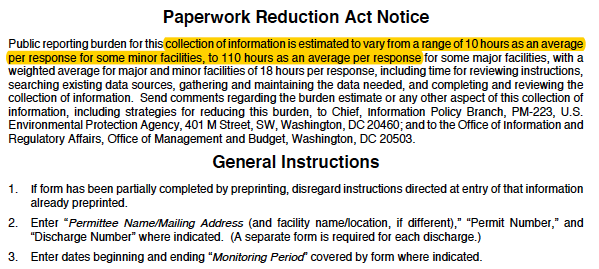 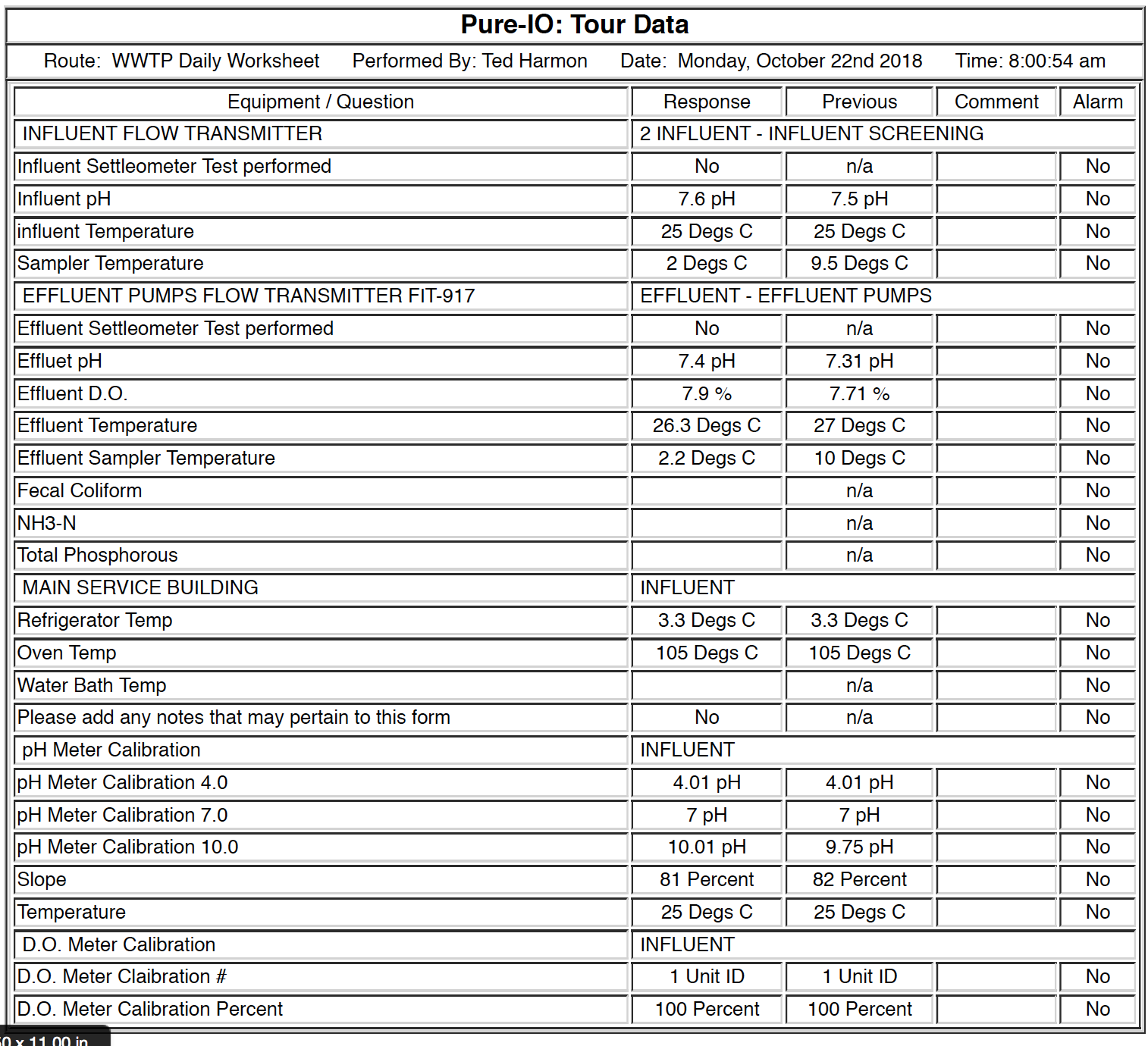 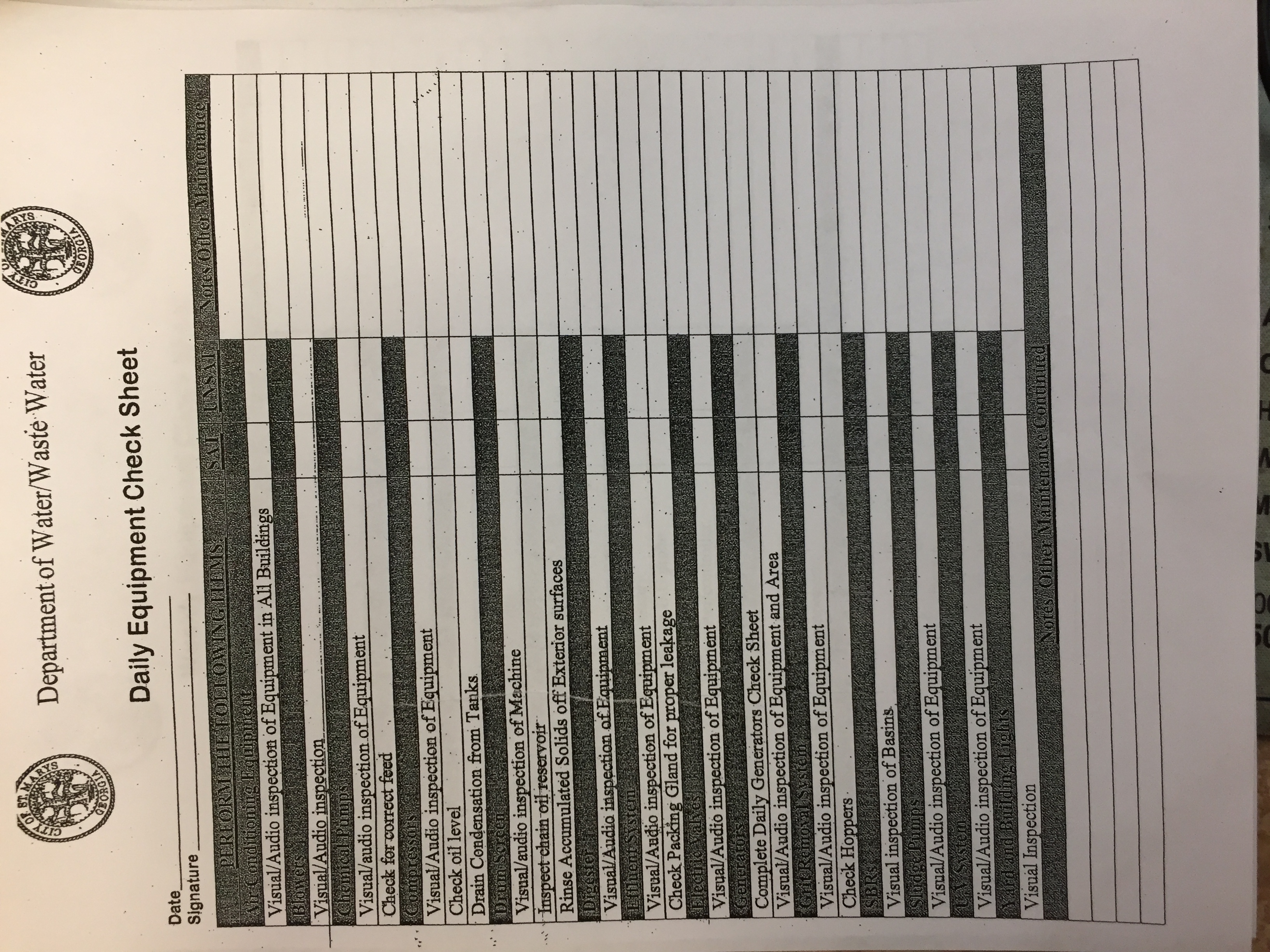 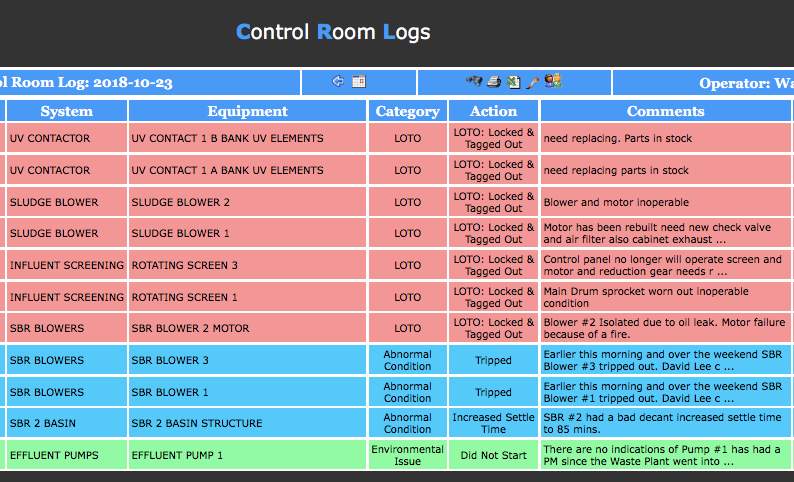 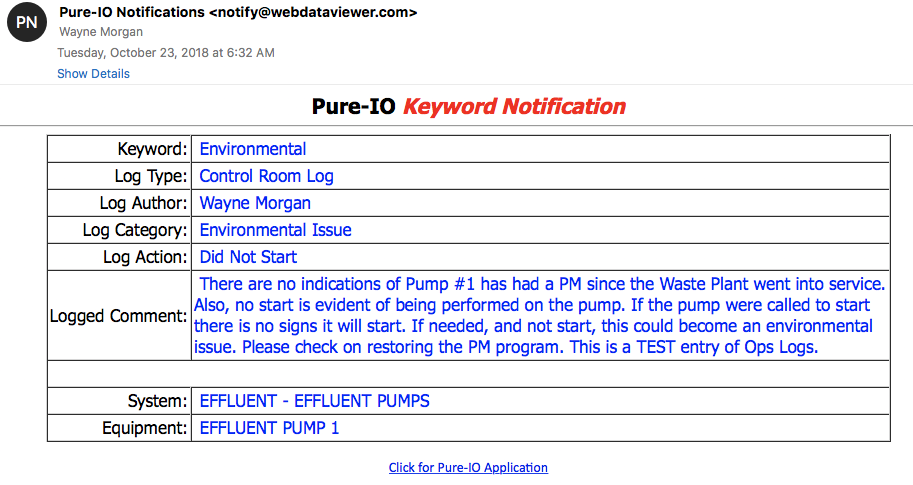 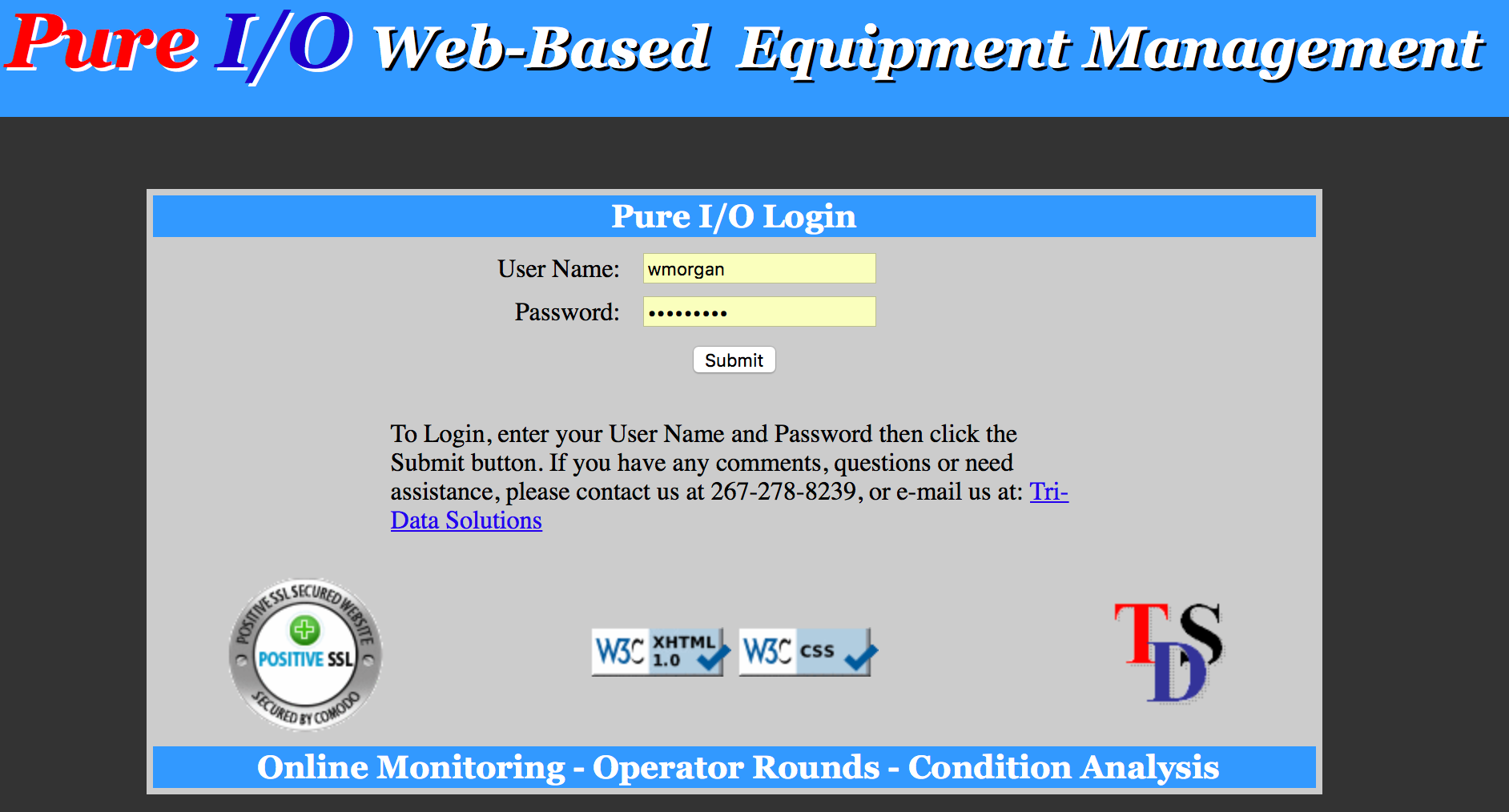 TRI-SSI, LLC
Pure I/O
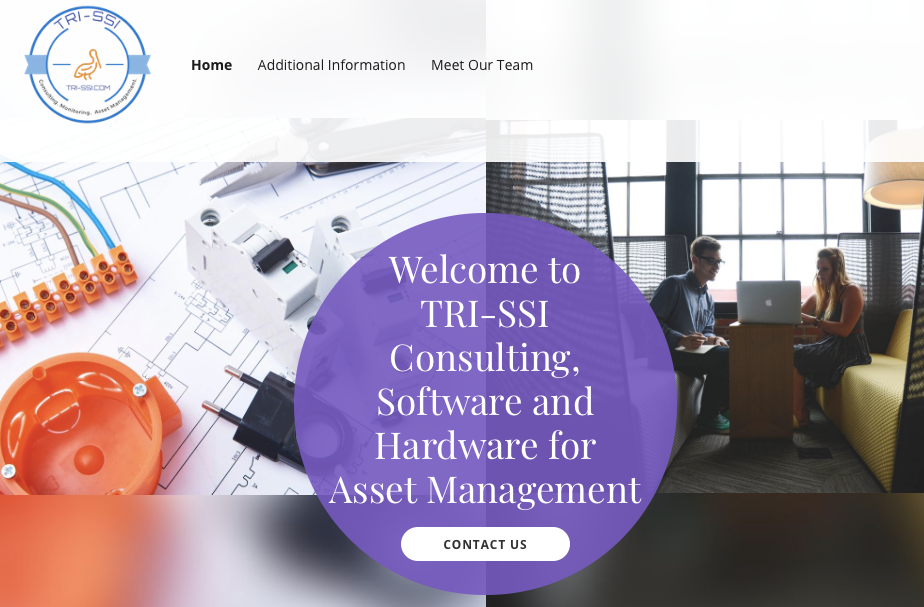 >80% of Equipment Failures are Random!
Assured Inspections & Maintenance Is The Key!
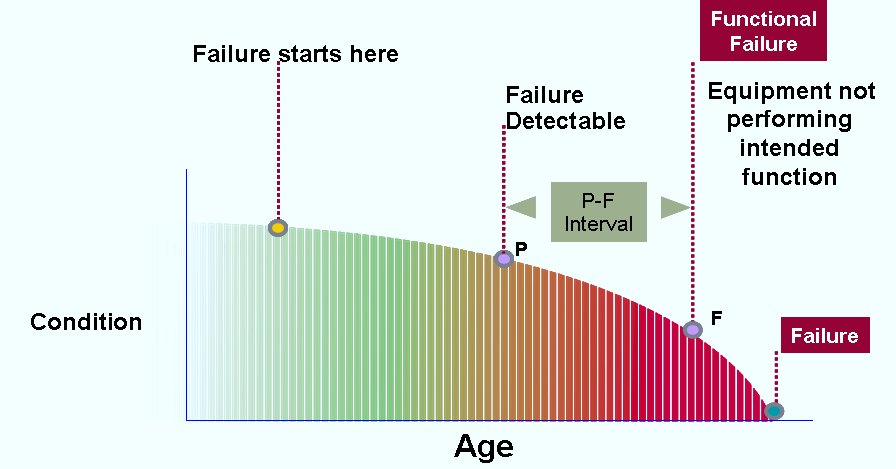